Презентация на тему: «Нестандартные приемы в рисовании»
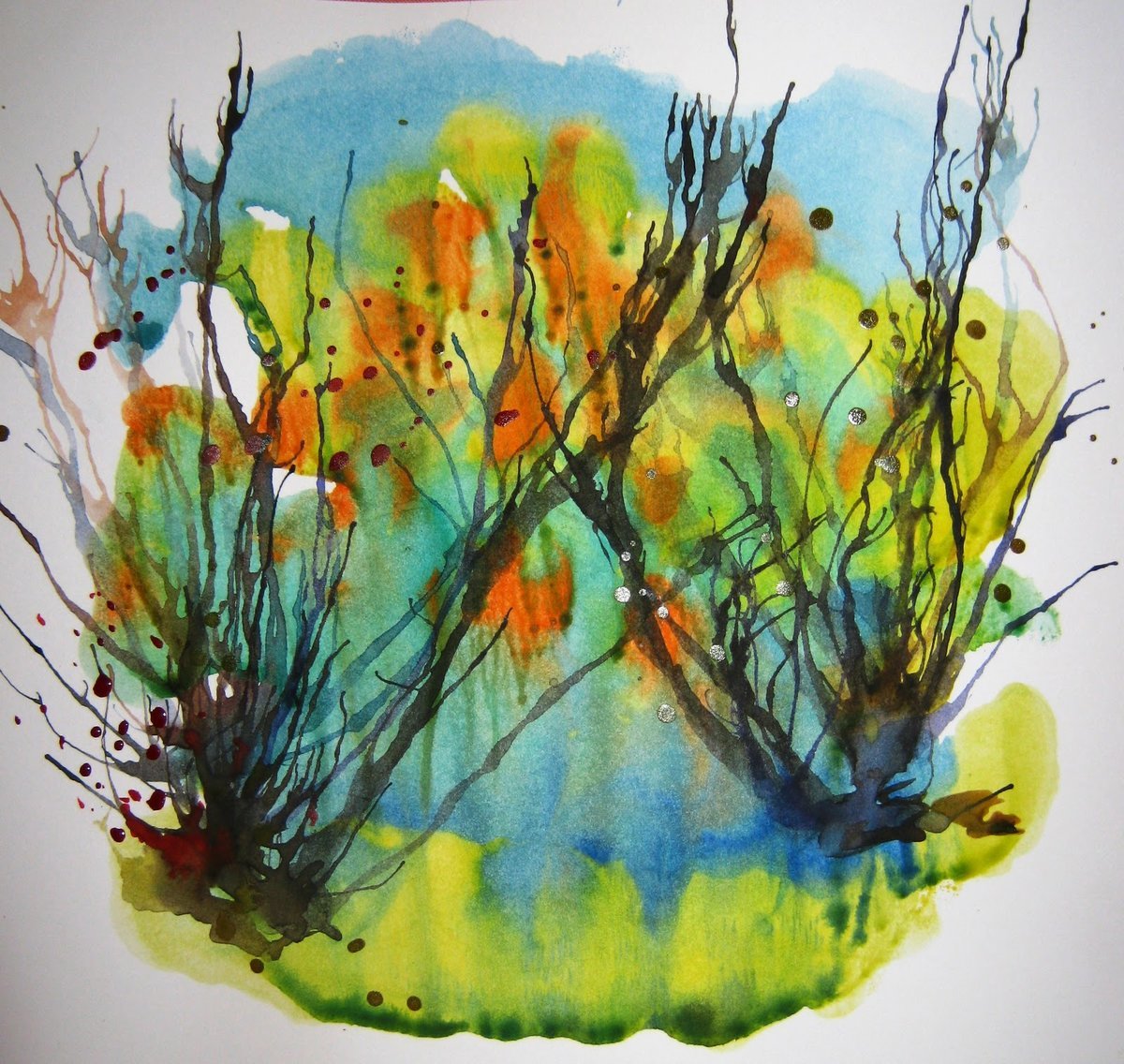 Монотипия
Акварель и тушь
Акрил с добавлением гуаши
Рисунок нитками
Мятый рисунок
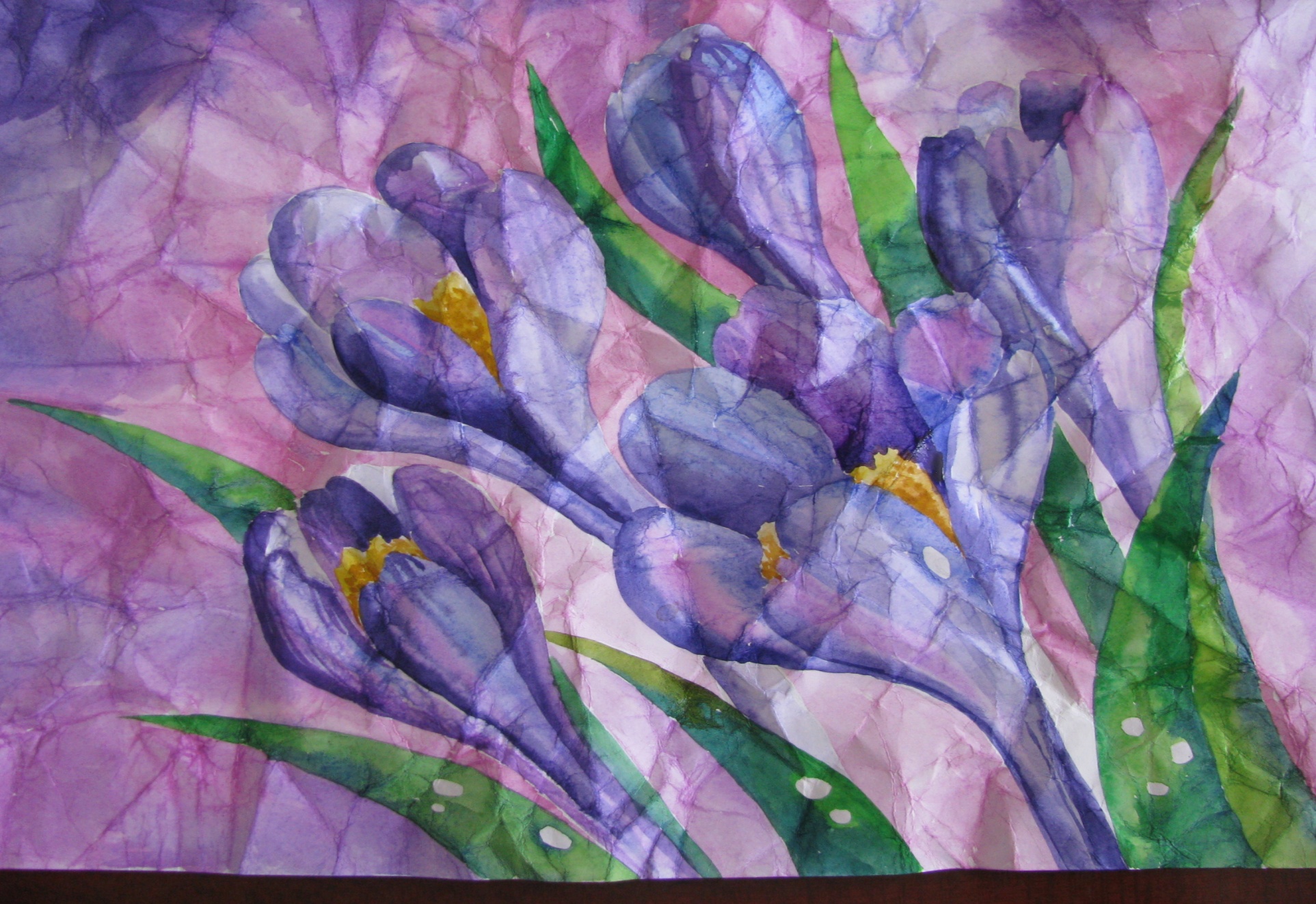 Рисунок зубной щеткой
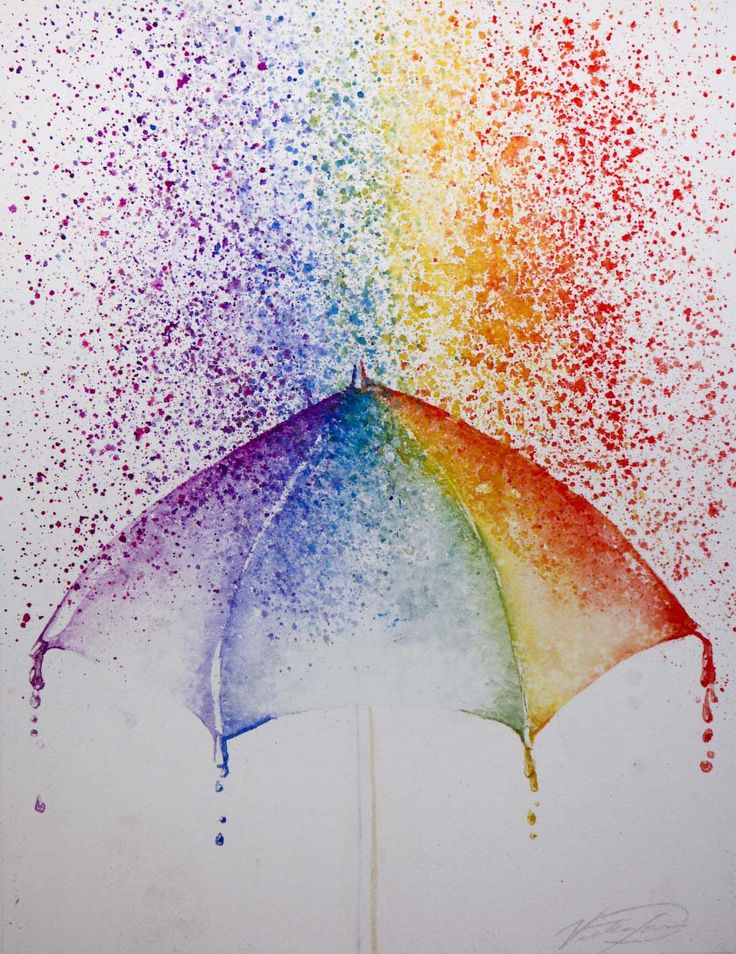 к
Точечная техника
Рисование с использованием пищевой пленки